COVID-19 Safe Operating Procedure
Examples of best practice
Safe Operating Procedures CV19
THINGS WE HAVE PUT IN PLACE
COVID19 Addendum added to PEP/CPP
Extra signage health check process and social distancing 
Enhanced cleaning regimes
Encouraged homeworking where possible
Collaboration with site teams and supply chain on our SOP measures for managing risks to  COVID19
Stocking up on provision of hand cleaning materials widely to all
Changed accesses and egresses into building and layout of canteen/offices/toilets
Limited numbers of persons in offices and meeting rooms to maintain social distancing 
Issued Key Worker letters to all Linkconnex / BMJV Staff
Issued letters to supply chain with our Safe Operating Process and COVID19 Briefing pack pre-commencement to site
Reviewed current stock of RPE within all BAM Highways/Rail projects for use with safety critical operations
Virtual safety site inspections 
Risk review of all site activities for managing social distancing
Introduced a Permit system for where <2m cannot be maintained
NCurtis IDMO 06082019
Signage
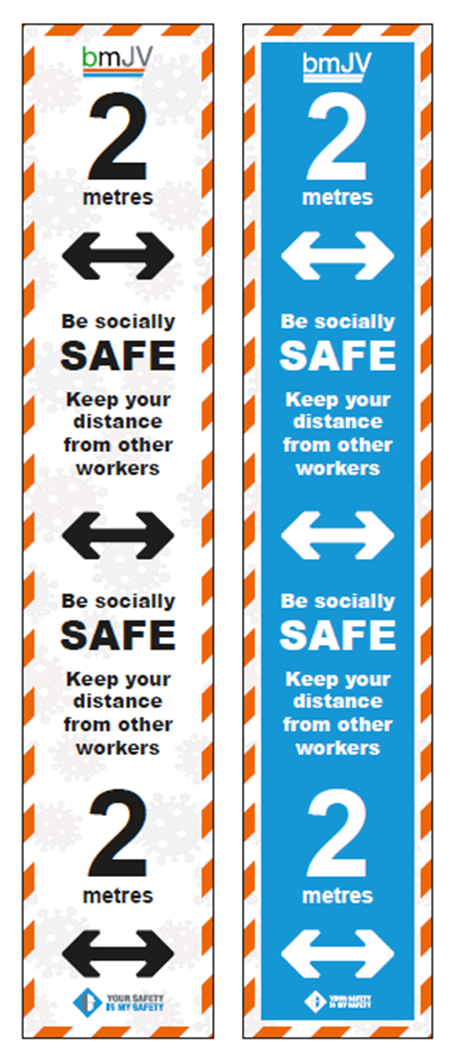 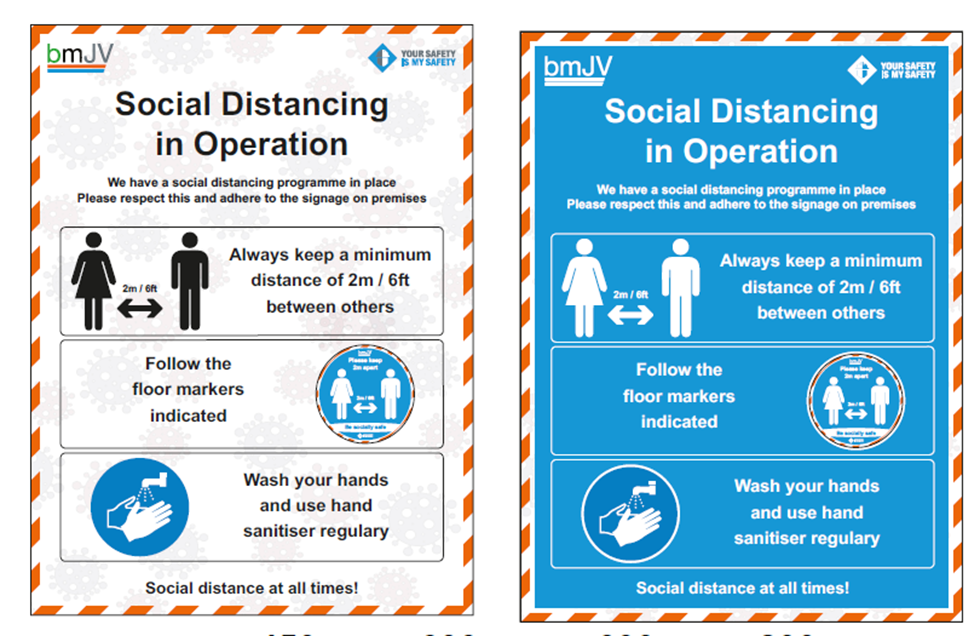 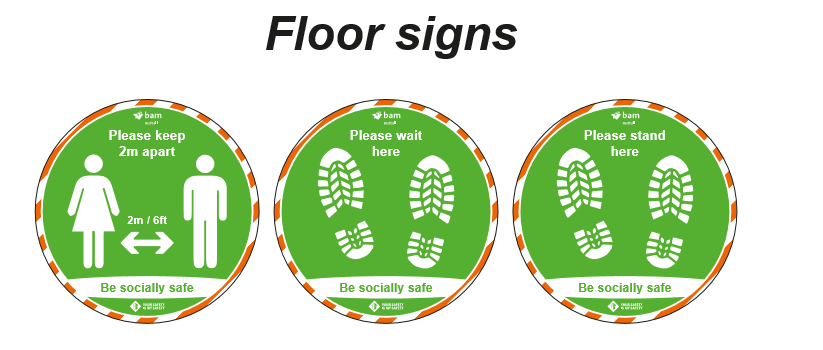 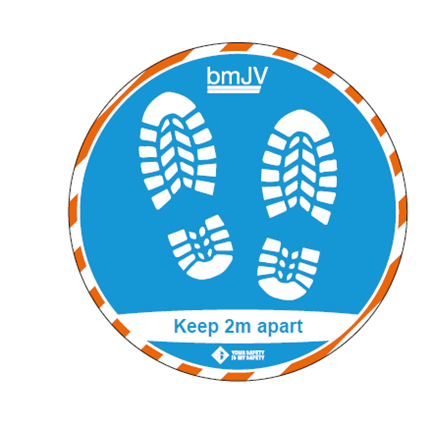 Welfare compounds
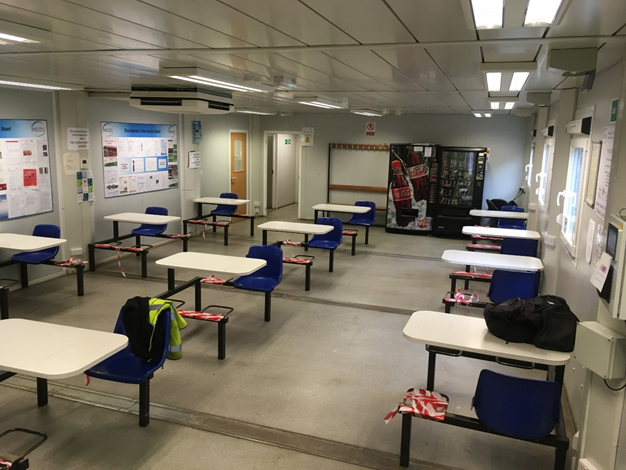 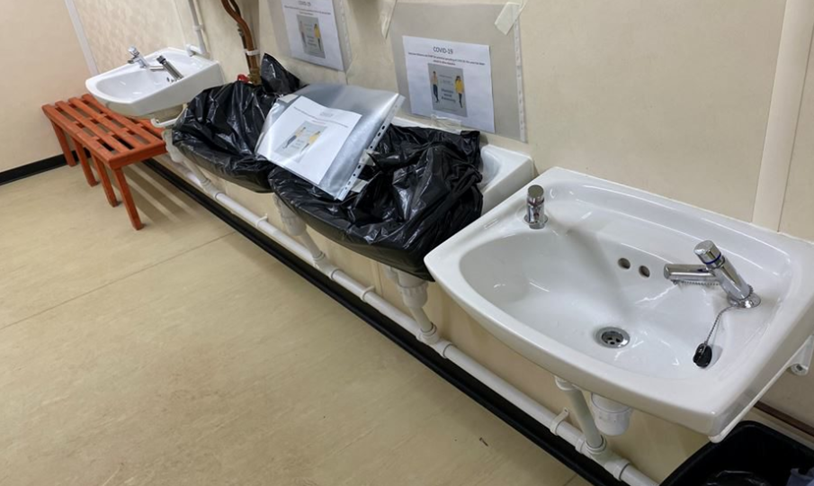 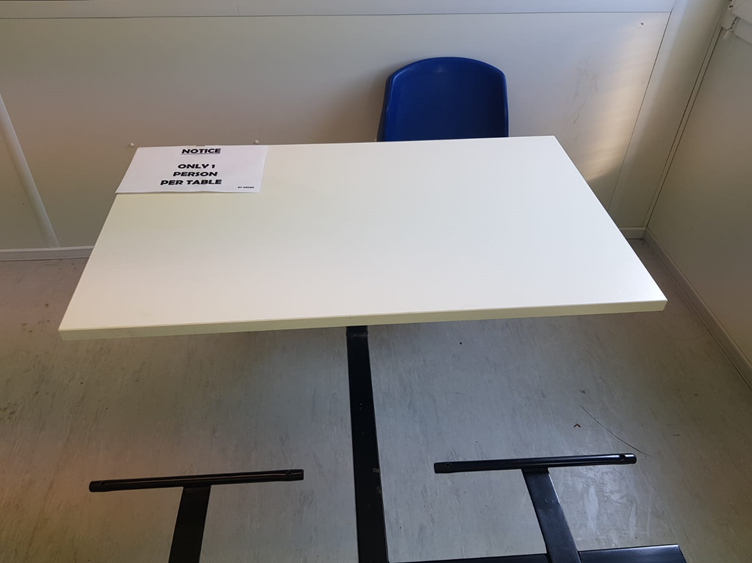 One Way Systems
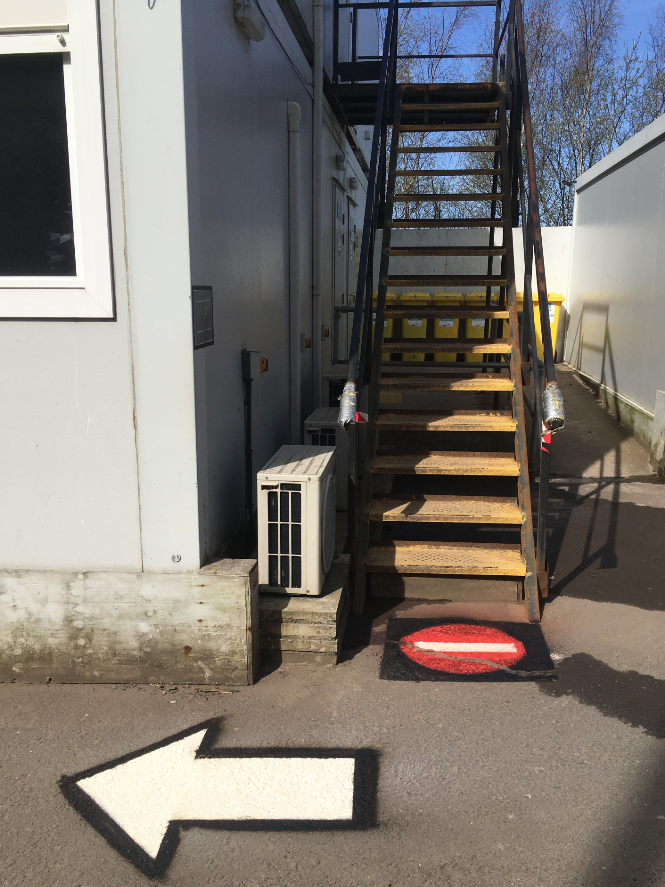 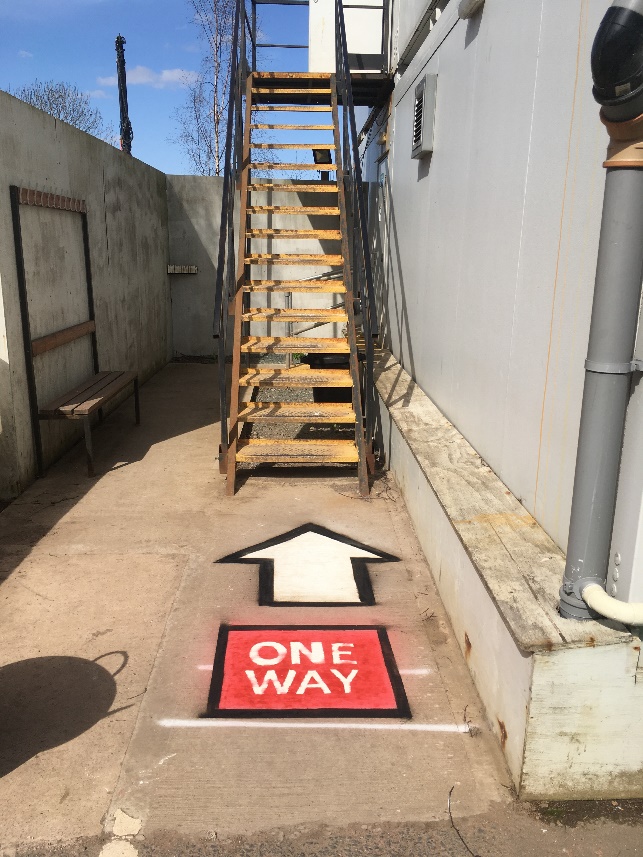 Enhanced Cleaning Regimes
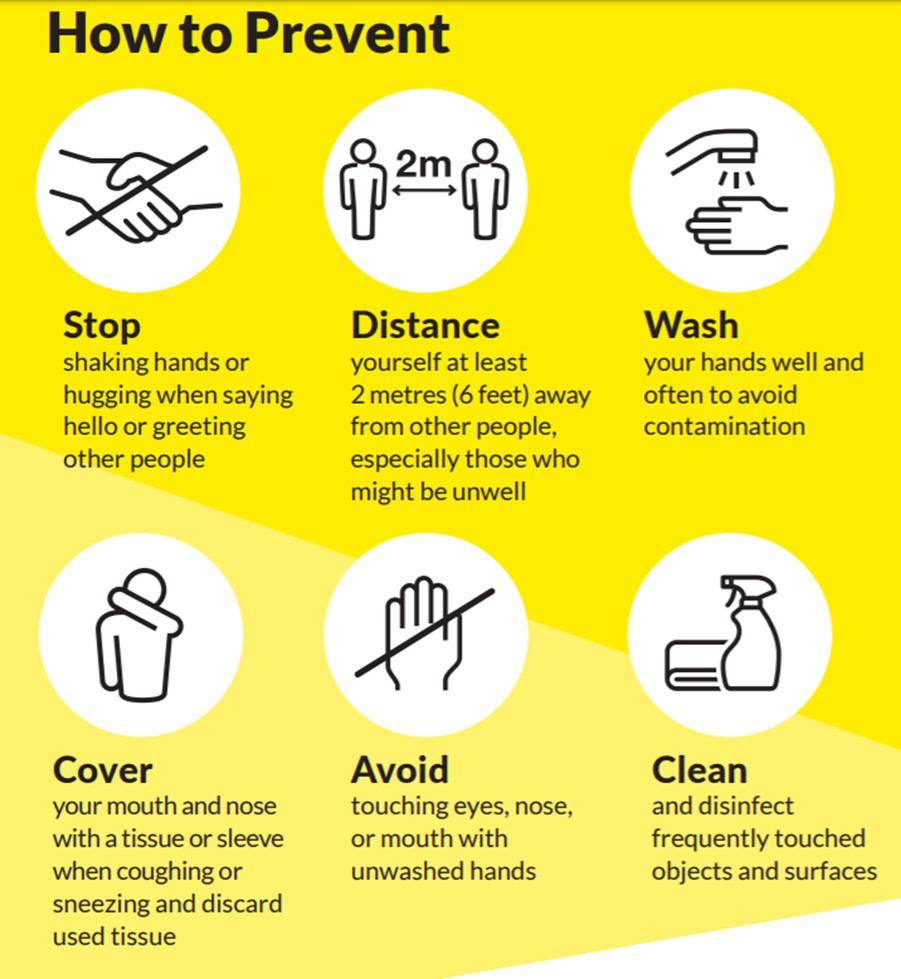 Social Distancing on Site
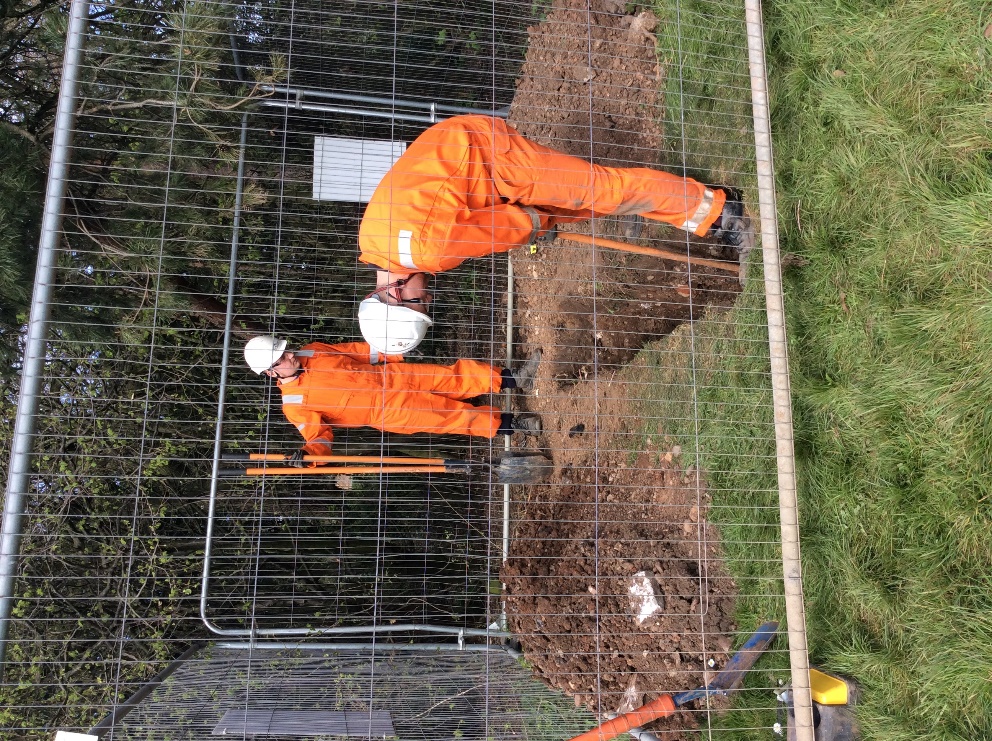 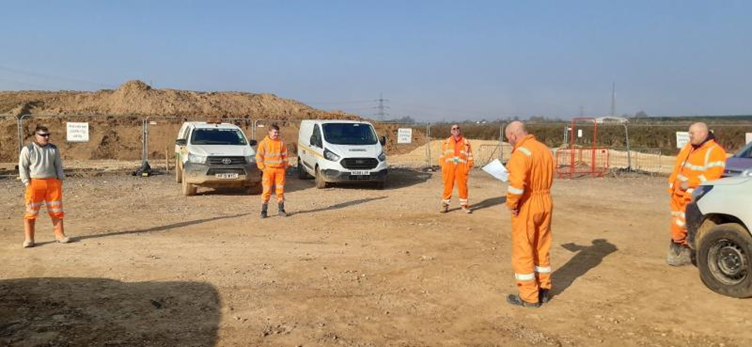 Virtual Safety Tours
Microsoft TEAMS and Site Team using an IPAD

Site team member stood in position of safety

Ability to record video and take still photos
NCurtis IDMO 06082019
Early Interaction with SC
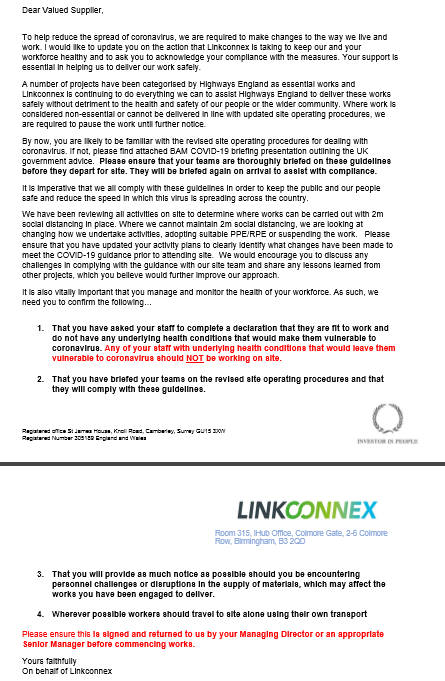 NCurtis IDMO 06082019
Key Activities Risk Review
NCurtis IDMO 06082019
Permit
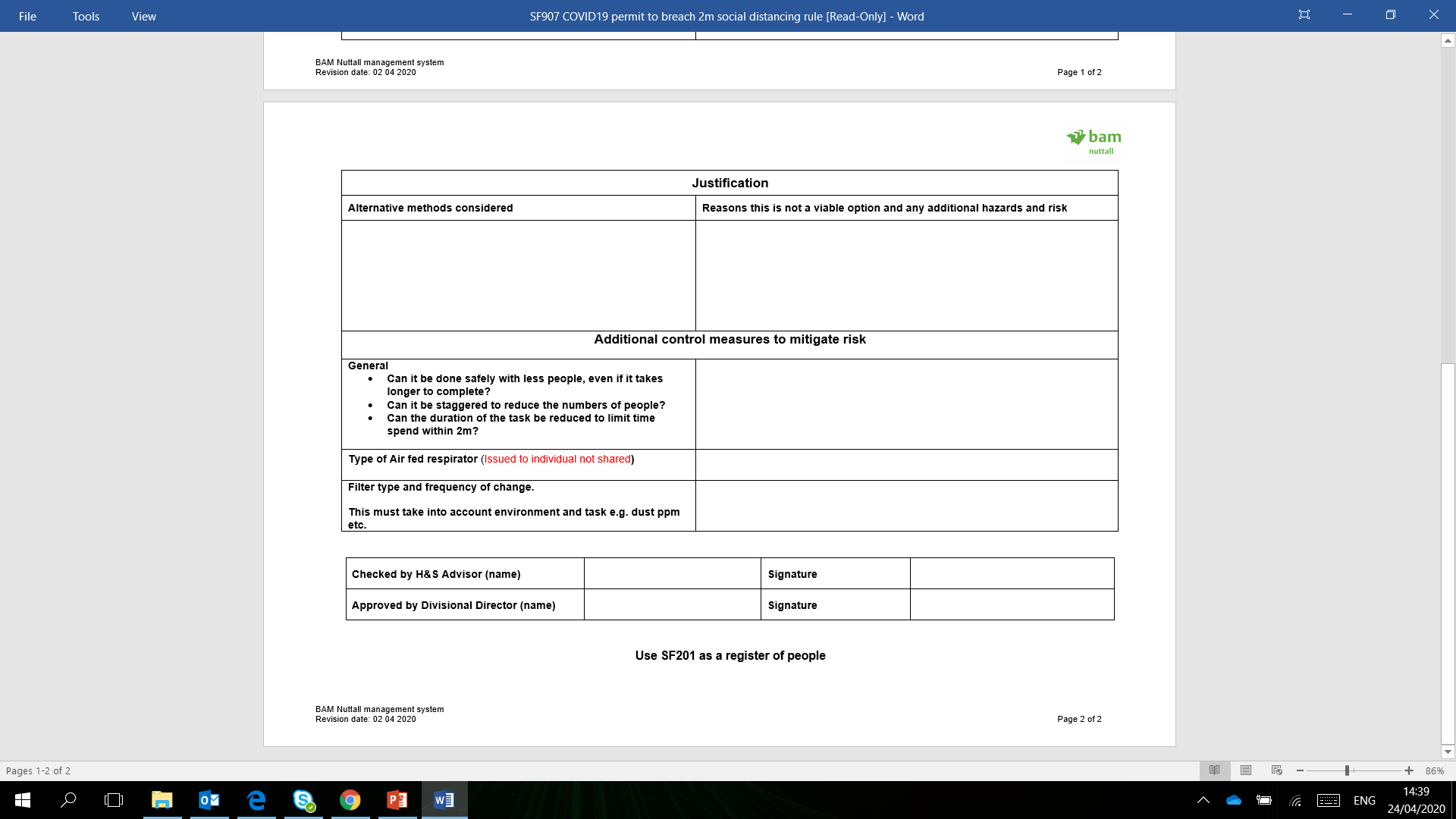 NCurtis IDMO 06082019